Lecture 7:                      
Generative Models
Lecture 7 - 1
Generative modeling tasks
Generation: learn to sample from the distribution represented by the training set
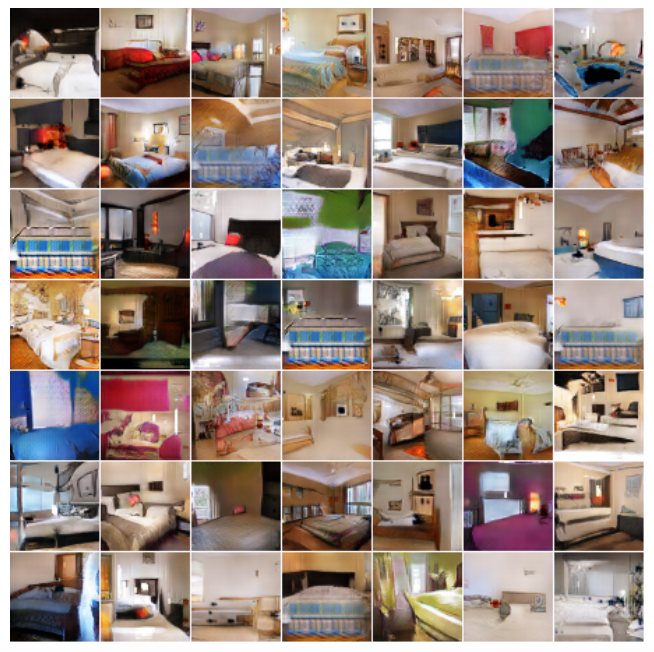 Generative modeling tasks
Generation conditioned on class label or text prompt
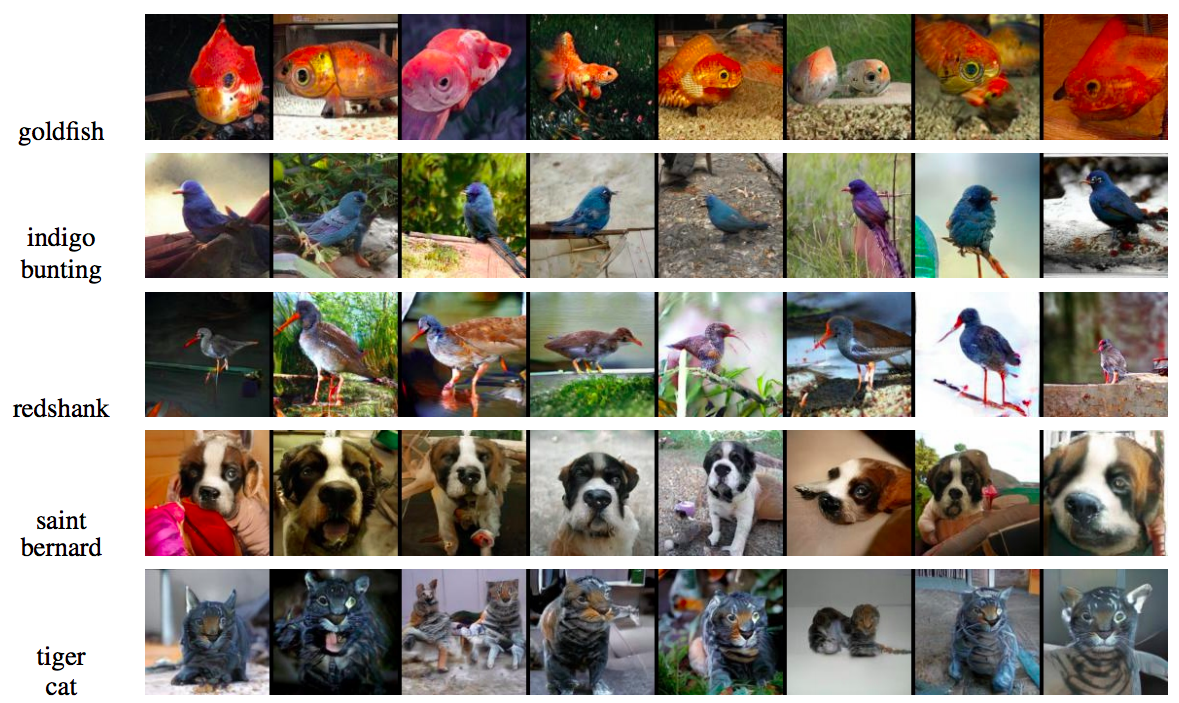 Figure source
Generative modeling tasks
Generation conditioned on image (image-to-image translation)
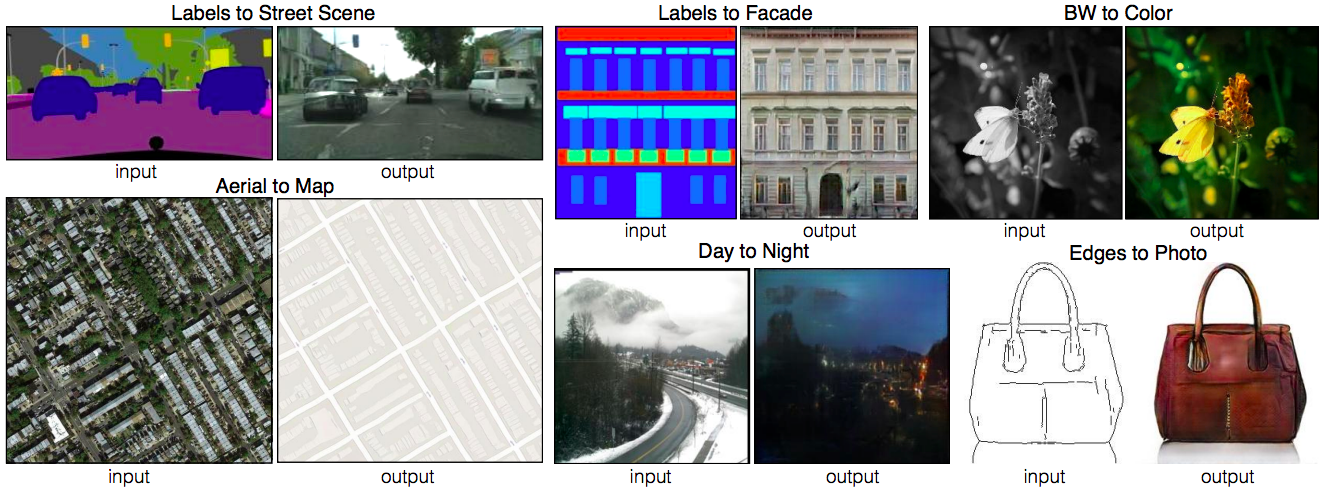 P. Isola, J.-Y. Zhu, T. Zhou, A. Efros, Image-to-Image Translation with Conditional Adversarial Networks, CVPR 2017
Designing a network for generative tasks
We need an architecture that can generate an image
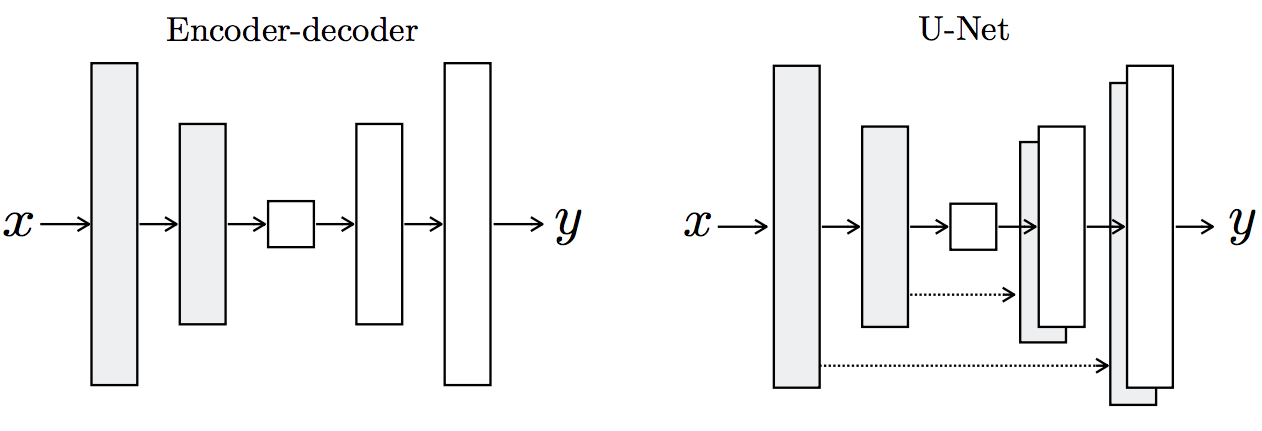 Random seed or latent code
Unconditional generation
Designing a network for generative tasks
We need an architecture that can generate an image
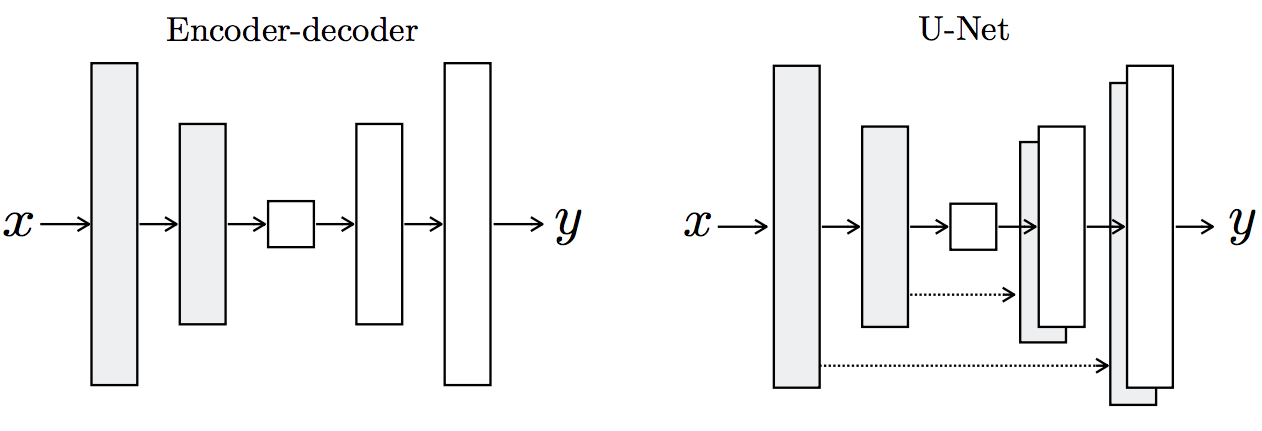 Image-to-image translation
Designing a network for generative tasks
We need an architecture that can generate an image
We need to design the right loss function and training framework
Learning to sample
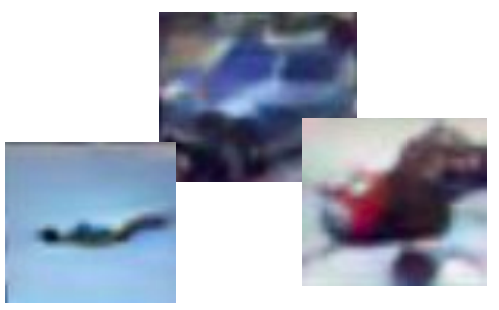 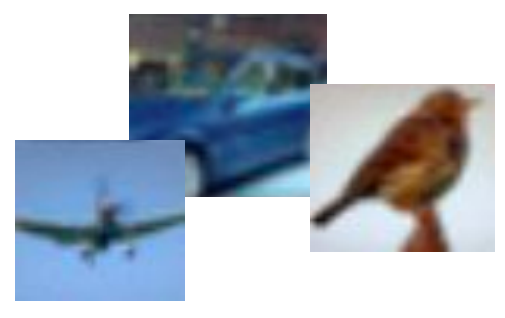 Adapted from Stanford CS231n
Generative adversarial networks
Train two networks with opposing objectives:
Generator: learns to generate samples
Discriminator: learns to distinguish between generated and real samples
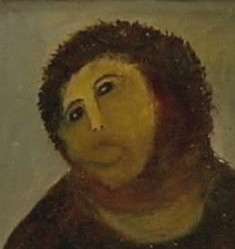 “Fake”
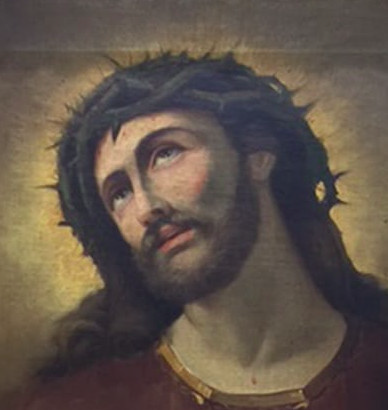 “Real”
Figure adapted from F. Fleuret
I. Goodfellow et al. Generative adversarial nets. NeurIPS 2014
GAN objective
Non-saturating GAN loss (NSGAN)
Minimize log-probability of generator samples labeled “fake”
Maximize log-probability of generator samples labeled “real”
GAN training in practice
[Speaker Notes: From the paper: Optimizing D to completion in the inner loop of training is computationally prohibitive, and on finite datasets would result in overfitting. Instead, we alternate between k steps of optimizing D and one step of optimizing G. This results in D being maintained near its optimal solution, so long as G changes slowly enough]
GAN: Schematic picture
GAN: Schematic picture
GAN: Schematic picture
Test time – the discriminator is discarded
Original GAN results
MNIST digits
Toronto Face Dataset
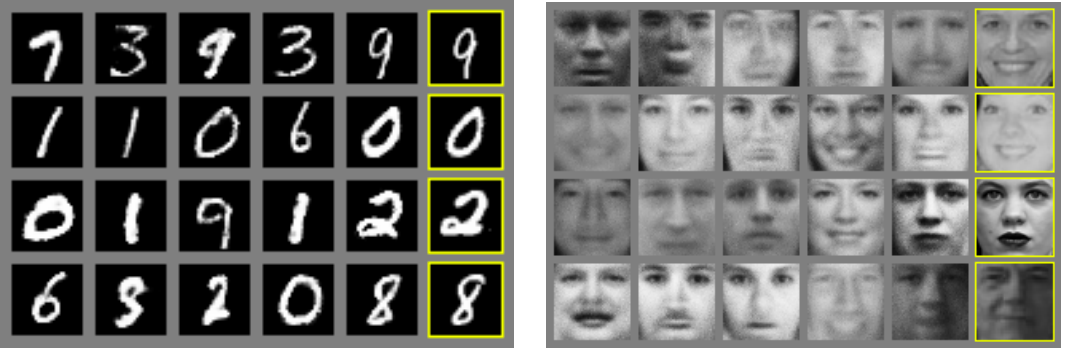 Nearest real image for sample to the left
I. Goodfellow et al. Generative adversarial nets. NeurIPS 2014
Original GAN results
CIFAR-10 (FC networks)
CIFAR-10 (conv networks)
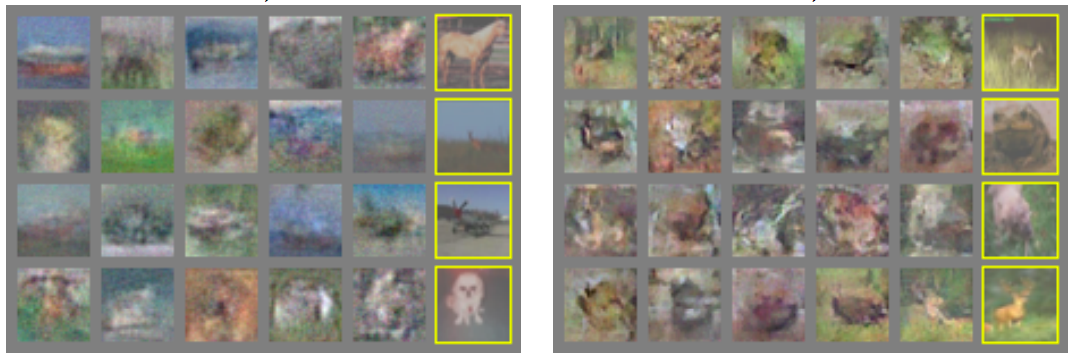 I. Goodfellow et al. Generative adversarial nets. NeurIPS 2014
DCGAN
Early, influential convolutional architecture for generator
Uniformly distributed input
Linear transformation
Four transposed convolution layers with output stride of 2 for upsampling, followed by ReLU activations
Tanh activations in the last layer
A. Radford, L. Metz, S. Chintala, Unsupervised representation learning with deep convolutional generative adversarial networks, ICLR 2016
DCGAN
Early, influential convolutional architecture for generator
Discriminator architecture (empirically determined to give best training stability):
Don’t use pooling, only strided convolutions
Use Leaky ReLU activations (sparse gradients cause problems for training)
Use only one FC layer before the softmax output
Use batch normalization after most layers (in the generator also)
A. Radford, L. Metz, S. Chintala, Unsupervised representation learning with deep convolutional generative adversarial networks, ICLR 2016
DCGAN results
Generated bedrooms after one epoch
DCGAN results
Generated bedrooms after five epochs
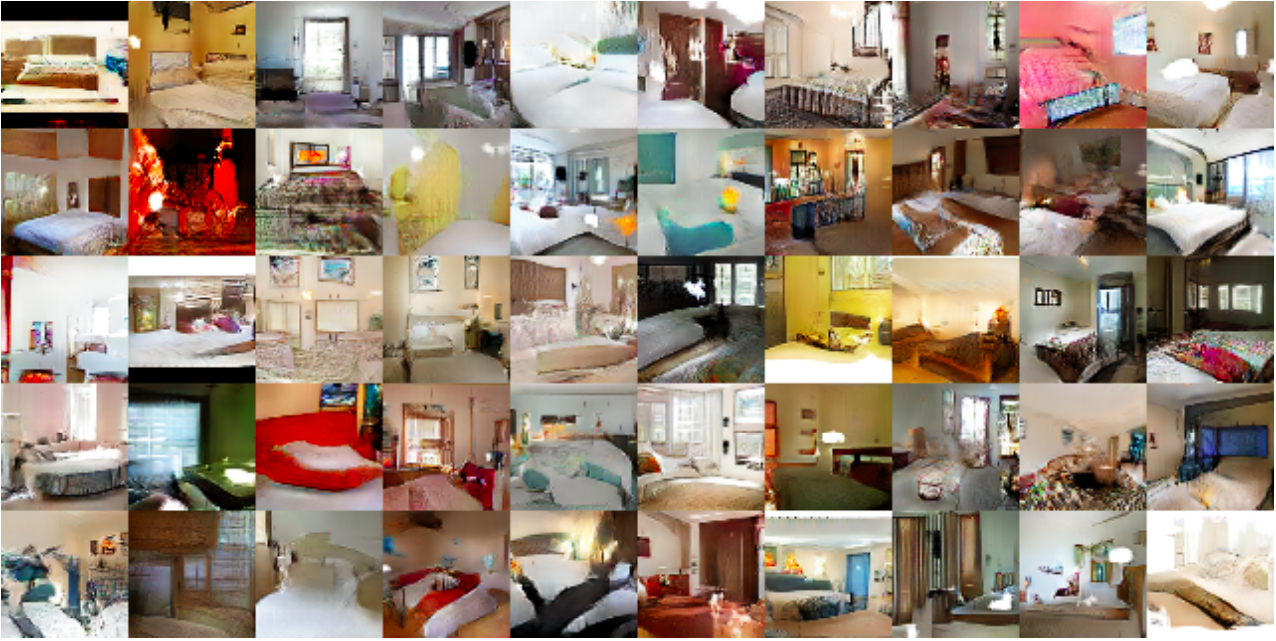 Least Squares GAN (LSGAN)
Benefits (claimed)
Higher-quality images
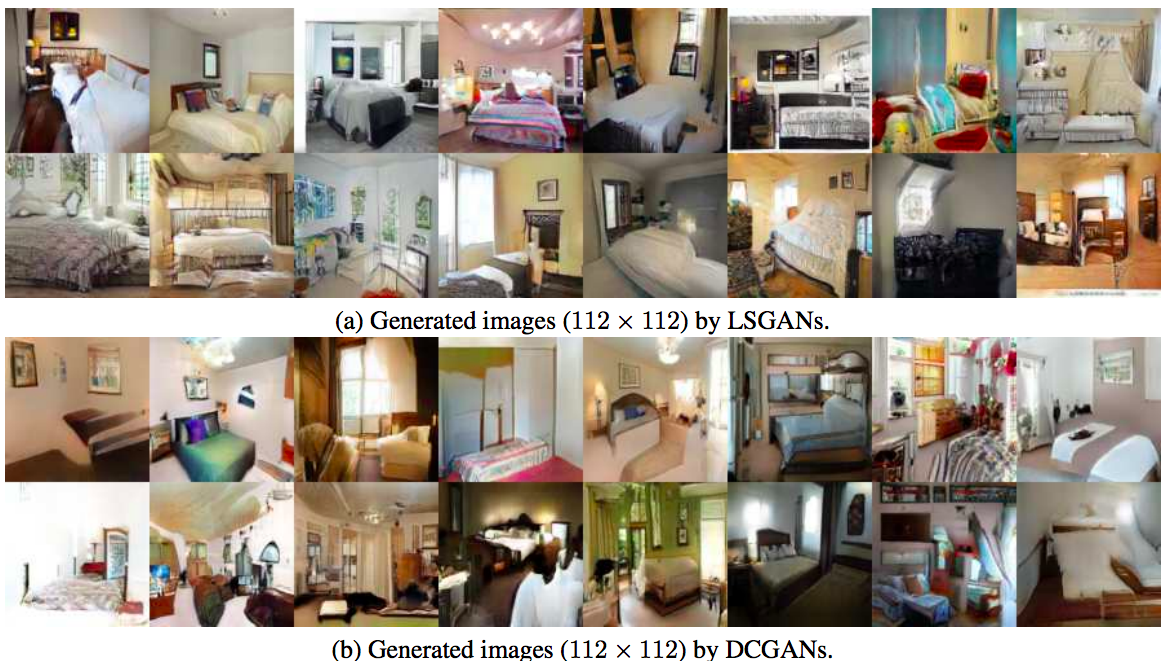 X. Mao et al. Least squares generative adversarial networks. ICCV 2017
The rise (and fall?) of GANs
M. Kang et al. Scaling up GANs for Text-to-Image Synthesis. CVPR 2023
The rise of GANs
Progressive GANs
Realistic face images up to 1024 x 1024 resolution
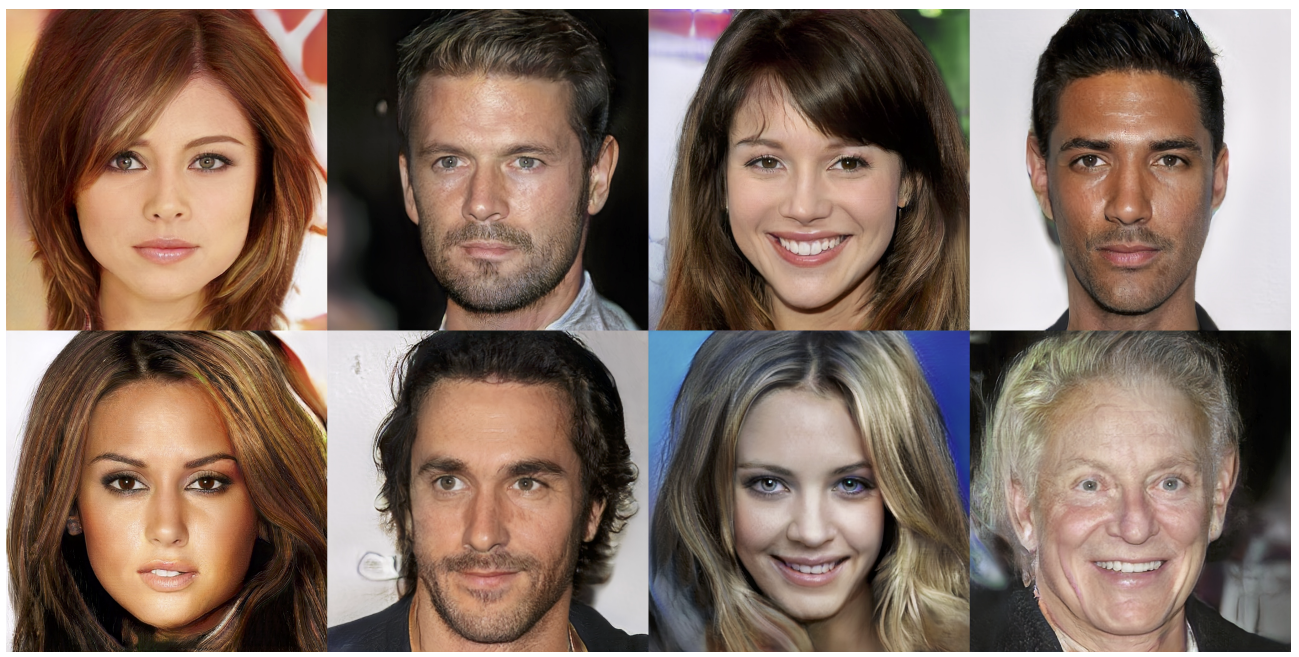 T. Karras, T. Aila, S. Laine, J. Lehtinen. Progressive Growing of GANs for Improved Quality, Stability, and Variation. ICLR 2018
Progressive GANs
Key idea: train lower-resolution models, gradually add layers corresponding to higher-resolution outputs
Source
T. Karras, T. Aila, S. Laine, J. Lehtinen. Progressive Growing of GANs for Improved Quality, Stability, and Variation. ICLR 2018
Progressive GANs: Results
256 x 256 results for LSUN categories
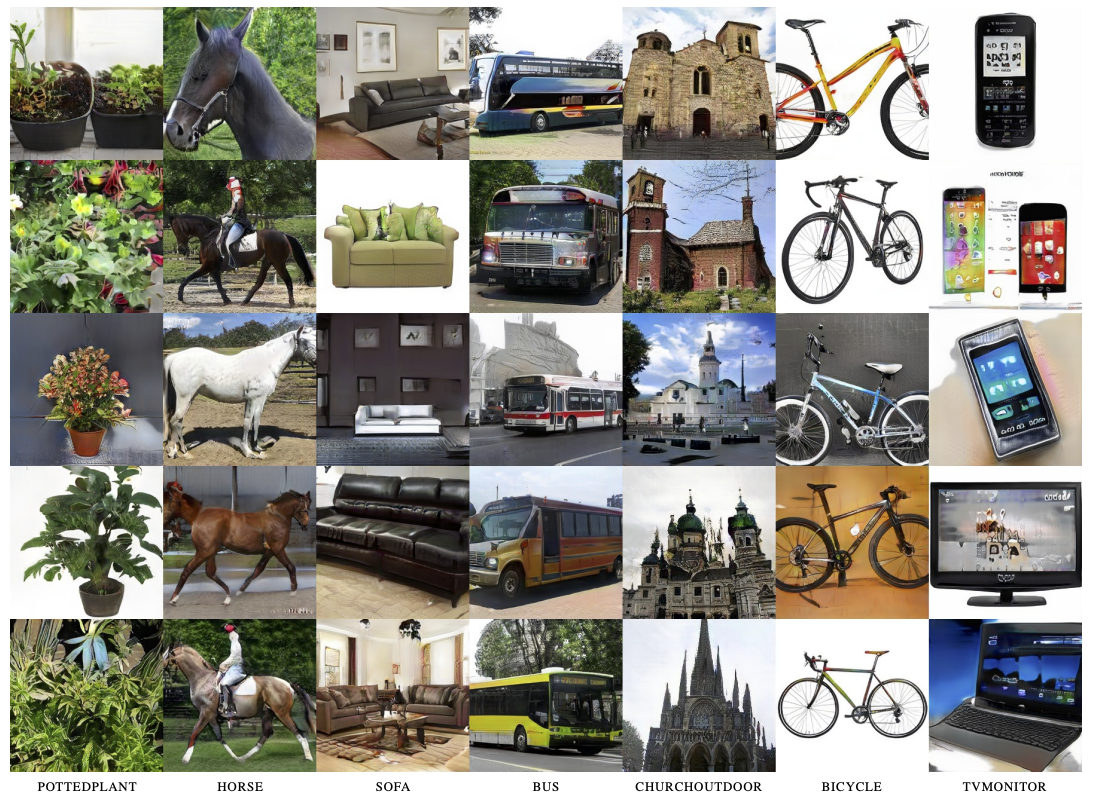 StyleGAN
Built on top of Progressive GAN
T. Karras, S. Laine, T. Aila. A Style-Based Generator Architecture for Generative Adversarial Networks. CVPR 2019
StyleGAN
T. Karras, S. Laine, T. Aila. A Style-Based Generator Architecture for Generative Adversarial Networks. CVPR 2019
StyleGAN: Results
T. Karras, S. Laine, T. Aila. A Style-Based Generator Architecture for Generative Adversarial Networks. CVPR 2019
Mixing styles
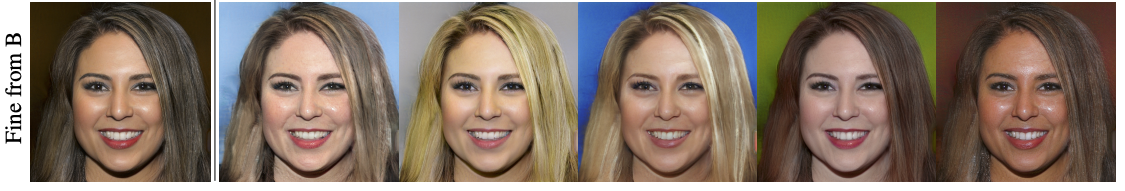 “Two sets of images were generated from their respective latent codes (sources A and B); the rest of the images were generated by copying a specified subset of styles from source B and taking the rest from source A.”
[Speaker Notes: Two sets of images were generated from their respective latent codes (sources A and B); the rest of the images were generated by copying a specified subset of styles from source B and taking the rest from source A. Copying the styles corresponding to coarse spatial resolutions (4 2 – 8 2 ) brings high-level aspects such as pose, general hair style, face shape, and eyeglasses from source B, while all colors (eyes, hair, lighting) and finer facial features resemble A. If we instead copy the styles of middle resolutions (162 – 322 ) from B, we inherit smaller scale facial features, hair style, eyes open/closed from B, while the pose, general face shape, and eyeglasses from A are preserved. Finally, copying the fine styles (642 – 10242 ) from B brings mainly the color scheme and microstructure.]
Mixing styles
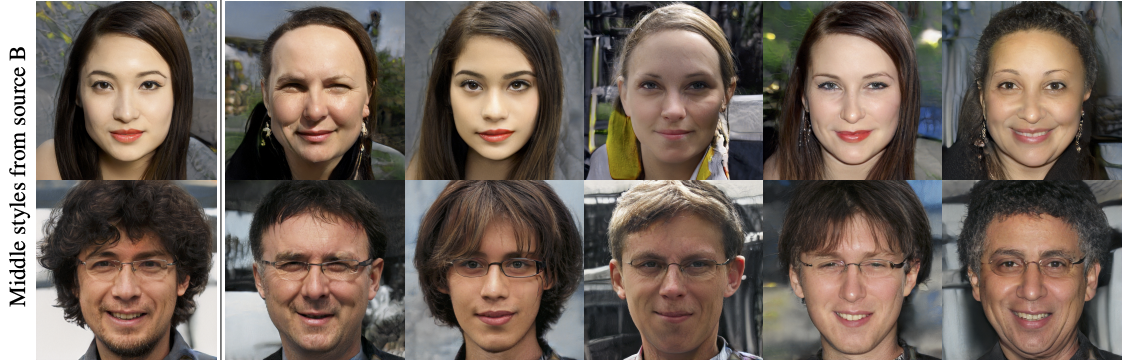 [Speaker Notes: Two sets of images were generated from their respective latent codes (sources A and B); the rest of the images were generated by copying a specified subset of styles from source B and taking the rest from source A. Copying the styles corresponding to coarse spatial resolutions (4 2 – 8 2 ) brings high-level aspects such as pose, general hair style, face shape, and eyeglasses from source B, while all colors (eyes, hair, lighting) and finer facial features resemble A. If we instead copy the styles of middle resolutions (162 – 322 ) from B, we inherit smaller scale facial features, hair style, eyes open/closed from B, while the pose, general face shape, and eyeglasses from A are preserved. Finally, copying the fine styles (642 – 10242 ) from B brings mainly the color scheme and microstructure.]